Exchanging Substances
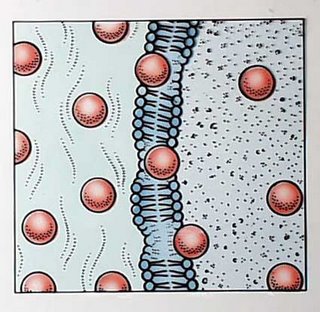 Facilitated Diffusion, Osmosis and Active Transport
Learning Objectives
To recap the process of diffusion.

To understand the concepts of facilitated diffusion, active transport and osmosis.

To understand what is meant by water potential (Ψ).
Success Criteria
To be able to understand a diagram of a plasma membrane and the ways in which substances travel across them.

To be able to relate water potential to the way in which water moves in or out of cells.
Plasma Membrane
Plasma membranes form boundaries between cells and their environment.

But substances need to cross membranes because:
Nutrients need to get in.
Waste/hormones etc. need to get out.
OUTSIDE
INSIDE
Exchange Mechanisms
Plasma membranes are partially permeable – they let some things through, but not others.

The substances that can’t get through, need help crossing membranes. 

The ways in which substances can cross membranes are:
Diffusion		Facilitated Diffusion	      Osmosis
				Active Transport
diffusion
Diffusion Recap
All particles that make up liquids and gases are in random motion – they’re moving around very fast.
Because of this, they move from:
a region of high concentration to a region of low concentration
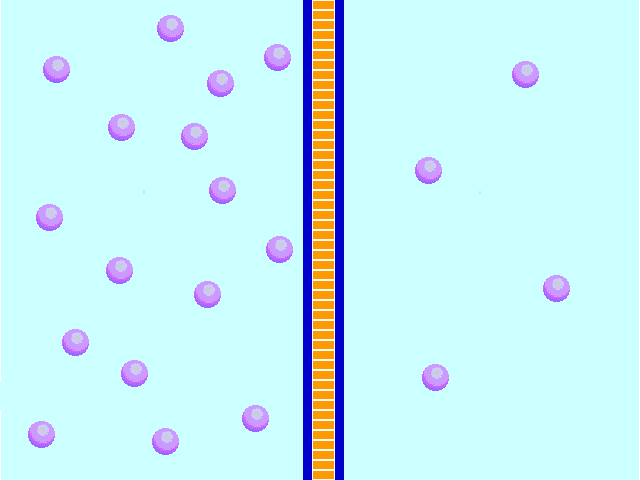 High conc.                                Low conc.
Diffusion Recap
The molecules will diffuse both ways, but the net (overall) movement will be to the area of low concentration.

There is a concentration gradient
..... particles move down it

Diffusion is PASSIVE!
	There is NO energy involved.
Diffusion occurs if the molecules involved can pass freely through a membrane. So they have to be small. If they’re not, facilitated diffusion is required!
Rates of Diffusion
The rate at which diffusion occurs is determined by several factors:
The size of the concentration gradient.
	The larger the difference in concentration, the faster diffusion will occur.
The thickness of the exchange surface.
	The thinner the exchange surface, the faster diffusion will occur.
The distance between the two areas.
	A shorter distance = faster diffusion.
The size of the molecules.
	Smaller molecules such as oxygen will diffuse quicker than large molecules like proteins.
Facilitated diffusion
Facilitated Diffusion
Facilitated diffusion uses the same principle as ordinary diffusion, except that protein carriers are involved.

Small molecules like O2 and CO2 can simply diffuse across a membrane without any help.

Larger molecules like amino acids and glucose can’t diffuse directly through the phospholipid bilayer.
They still move down a concentration gradient, but because they’re so big, they move through carrier proteins or channel proteins.
Facilitated diffusion is also passive (no energy).
CARRIER Proteins
OUTSIDE
INSIDE
Carrier proteins move large molecules in or out of the cell down a concentration gradient.
Molecules attach to the carrier protein.
The carrier changes shape.
It releases the molecule on the other side.
CHANNEL Proteins
OUTSIDE
INSIDE
Channel proteins form pores in the membrane for CHARGED PARTICLES to move down a concentration gradient.
Facilitated Diffusion
Facilitated diffusion is specific.

i.e. A certain type of molecule will have a corresponding carrier or channel

Glucose = glucose channel
Amino acids = amino acid channel
Active transport
Active Transport
Active transport is different from diffusion and facilitated diffusion because it uses ENERGY.

Unlike diffusion and facilitated diffusion, molecules move AGAINST a concentration gradient.

This happens in the intestines, where the concentration of nutrients is very high in the cells already. 

Active transport uses carrier proteins too, but they work using ATP (energy).
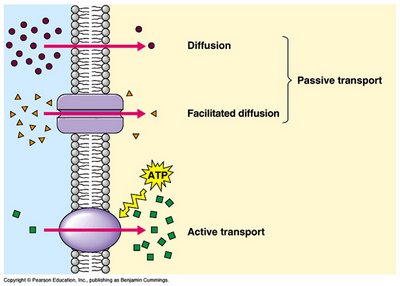 Active Transport
OUTSIDE
INSIDE
Molecule attaches to carrier protein.
ATP molecule provides energy to go against gradient.
Carrier changes shape and molecule is released on the other side (side with higher concentration).
ATP
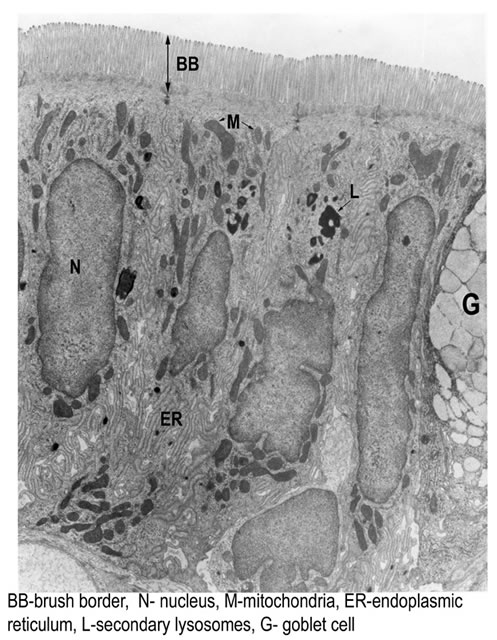 Cells like epithelial cells in the intestine have to carry out active transport.

They’re packed with mitochondria to provide the ATP (energy) needed for transporting nutrients against a concentration gradient.
Osmosis – transporting water
Osmosis
Osmosis is simply the diffusion of water molecules.

The definition for osmosis is:
The movement of water across a partially permeable membrane, from an area with a less negative water potential, to an area with a more negative water potential

...so we need to know what ‘water potential’ is...
Water Potential
Water is rarely pure – it is never composed of 100% H2O molecules.
There are usually dissolved solutes in it such as minerals and ions.
Pure water would have a ‘water potential’ (Ψ) of zero.
But when there are dissolved solutes in water, there’s no longer 100% water molecules – so we say the water potential is more negative.
Ψ = more negative
Ψ = even more negative
100% water

Ψ = zero
Water Potential
Water potential is measured in kilopascals (kPa). 

Water potential of pure water = 0 kPa
Water potential of water with a pinch of salt added = -70 kPa
Just remember that the more concentrated water is with solutes (substances), the more negative the water potential will be.
Ψ = -30 kPa
Ψ = -40 kPa
Ψ = -36 kPa
Ψ = -5 kPa
Ψ = -2 kPa
Ψ = -1 kPa
Ψ = -3 kPa
Ψ = -2 kPa
Ψ = -4 kPa
Draw the following diagrams, and show with arrows, which way you think osmosis will occur.
Cells are affected by the water potential of their surroundings
When you compare two water potentials, you can give special names to them in terms of how different they are:
Ψ = -2 kPa
Ψ = -2 kPa
Ψ = -10 kPa
Ψ = -10 kPa
Ψ = -2 kPa
Ψ = -2 kPa
Cell is in a HYPOTONIC SOLUTION
Cell is in a ISOTONIC SOLUTION
Cell is in a HYPERTONIC SOLUTION
PLENARY
Exam Q’s
Diffusion is a passive transport process. What does this mean?

How does the thickness of an exchange surface affect the rate of diffusion across it?

What happens if a cell is placed in a hypotonic solution?
Exam Q’s
Pieces of potato of equal mass were put into different concentrations of sucrose solution for three days. The difference in mass when they were taken out is shown in the table.




Why did the pieces in 1% and 2% sucrose gain mass?
Why did the mass of the piece in 3% sucrose stay the same?
What happens to a cell placed in a hypertonic solution?
PAGES 88-89